EVOLUCIÓN DEL  BALONCESTO  A TRAVES DE LA HISTORIA…..
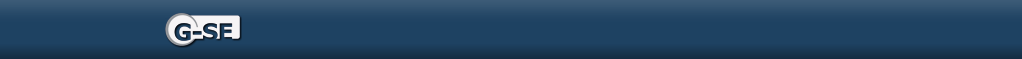 Stefano  Benítez   2012